Geometric Computer VisionReview and Outlook
What is Computer Vision?
Computer Vision
Computer Vision
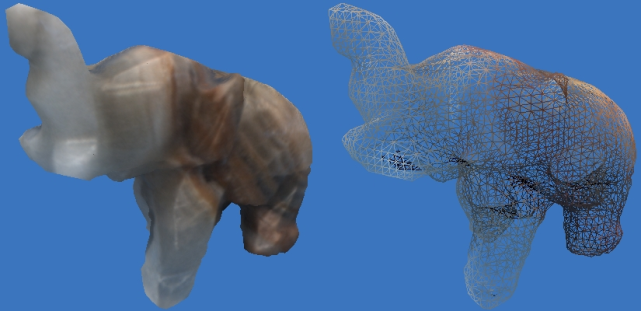 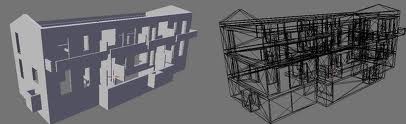 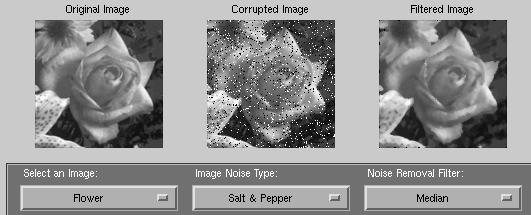 Computer Graphics
Image Processing
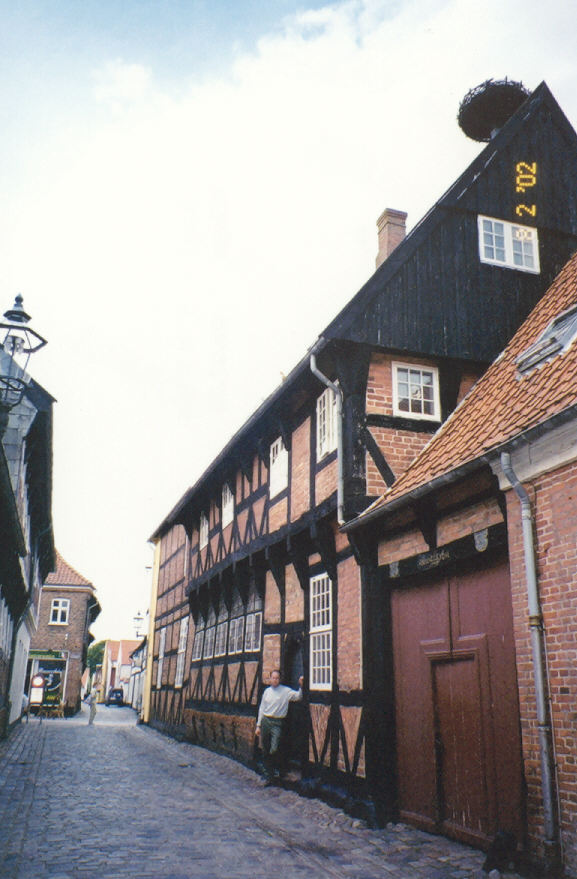 Three Related fields
Image Processing: Changes 2D images into other 2D images
Computer Graphics: Takes 3D models, renders 2D images
Computer vision: Extracts scene information from 2D images and video
e.g. Geometry, “Where” something is in 3D, 
Objects “What” something is”
What information is in a 2D image?
What information do we need for 3D analysis?




CV hard. Only special cases can be solved.
90
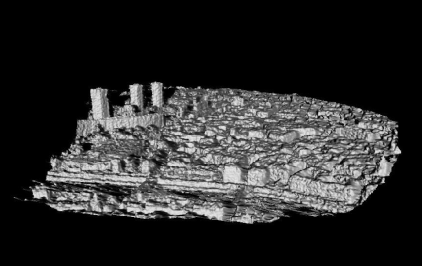 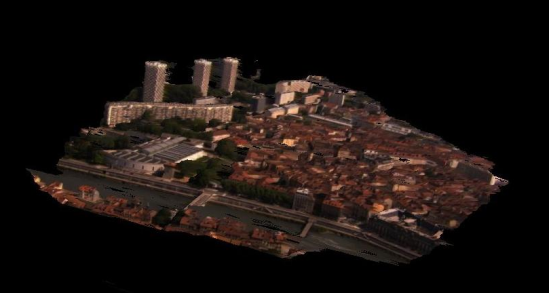 horizon
[Speaker Notes: Image processing, CV, CG
Zach’s geometry confusion
Wikidef]
The equation of projection
Intuitively:
Mathematically:
Cartesian coordinates:
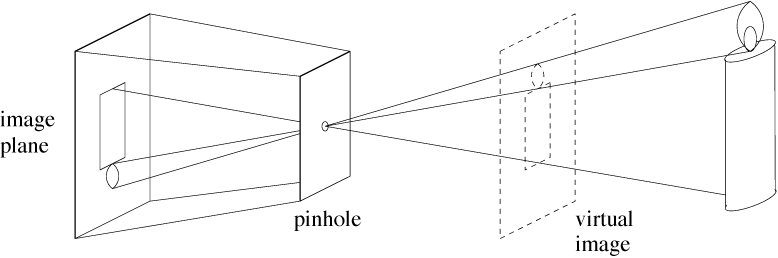 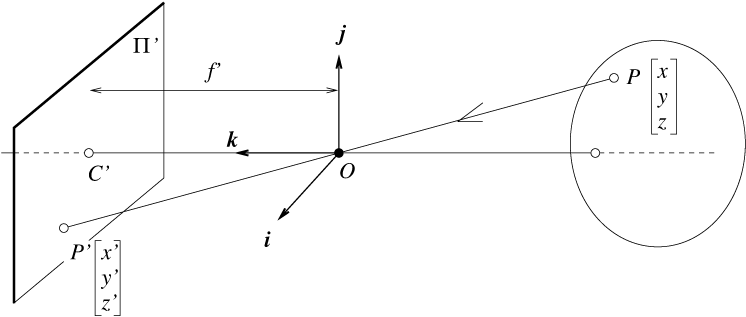 Projectively:
Projection matrix
Camera matrix (internal params)
Rotation, translation (ext. params)
[Speaker Notes: How do we develop a consistent mathematical framework for projection calculations?]
The 2D projective plane
X
x
X
X
Y
y
Y
Y
0
Z
Z
l∞
Projective point
X∞
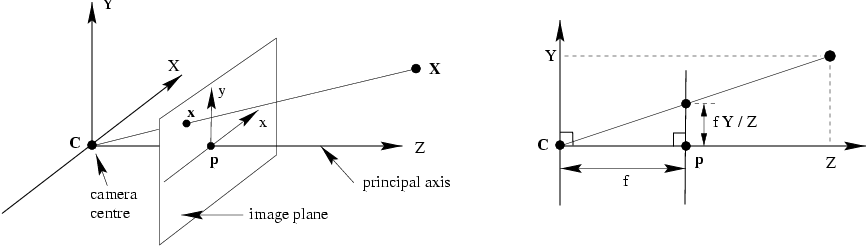 Homogeneous coordinates

s
s  0
X
1
Inhomogeneous equivalent
=
Z
Y
Perspective imaging models 2d projective space
 Each 3D ray is a point in P2 : homogeneous coords. 
 Ideal points
 P2   is   R2   plus a “line at infinity”
X∞
=
l∞
Lines
X
Y
Z
X
A
0
Y
B
0
0
C
1
For any 2d projective property, a dual property holds when the role of points and lines are interchanged.
Duality:
l
=
X1
X2
l1
l2
X
=
Projective line ~ a plane through the origin
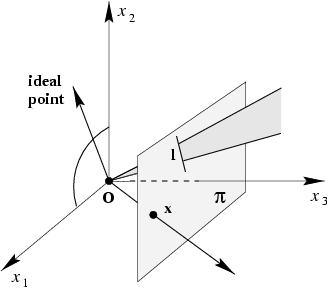 l
=
=
X
lTX = XTl  =  AX + BY + CZ   =  0
X
l∞
l
=
X∞
=
“line at infinity”
Ideal line ~ the plane parallel to the image
HZ
The line joining two points
The point joining two lines
Projective transformations
Homographies, collineations, projectivities
 3x3 nonsingular H
maps P2 to P2
8 degrees of freedom
determined by 4 corresponding points
Transforming Lines?
subspaces preserved
substitution
dual transformation
Planar Projective Warping
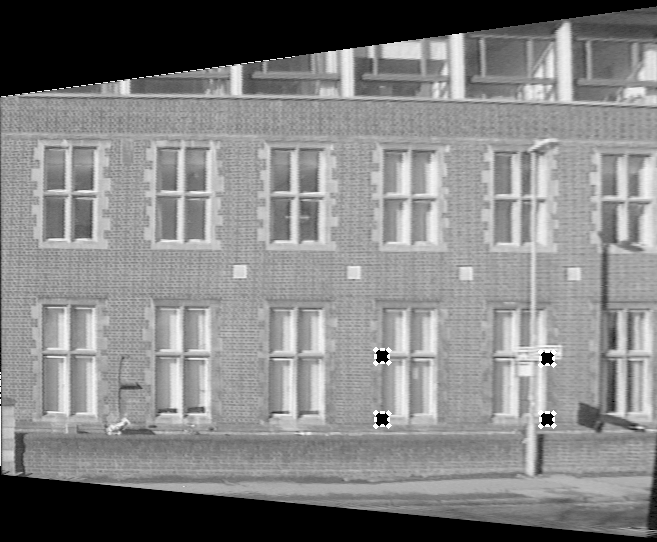 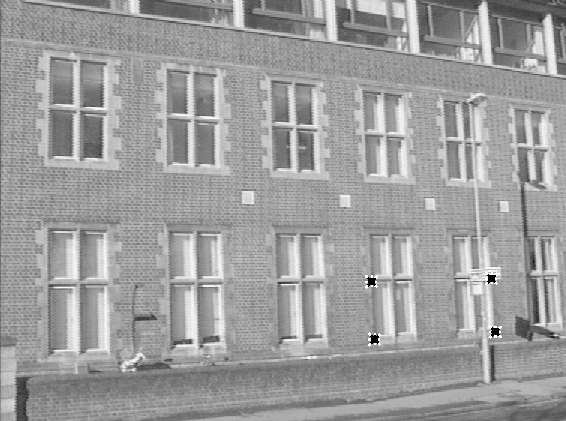 HZ
A novel view rendered via four points with known structure
Geometric strata: 2d overview
l
¥
C*
C*
¥
¥
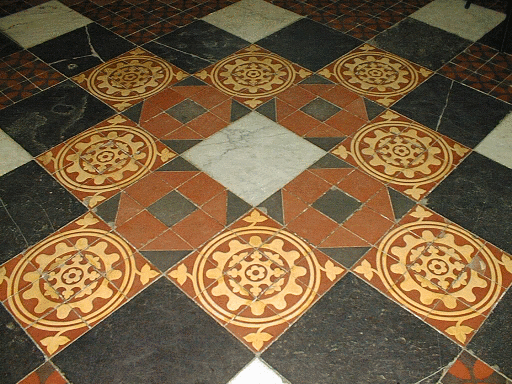 2 dof
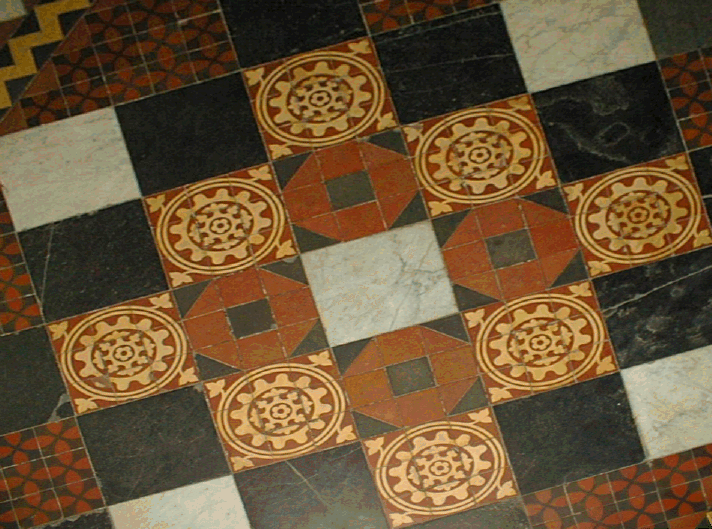 l
¥
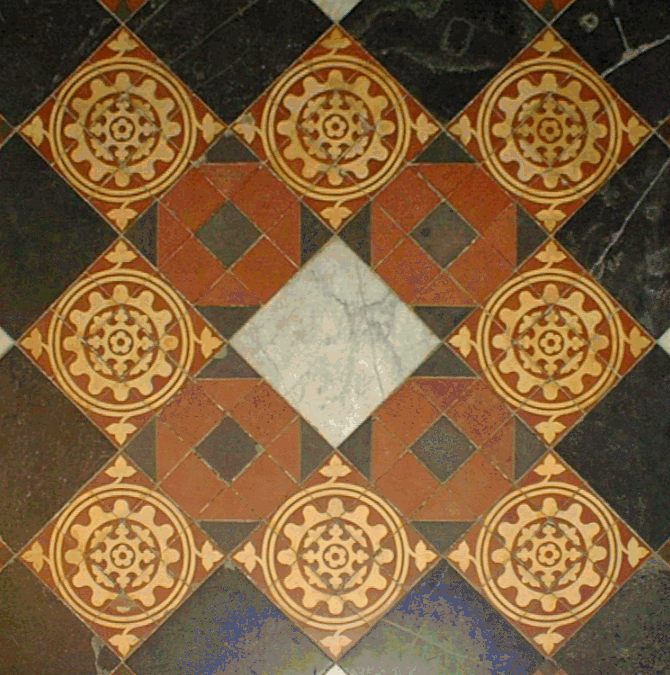 2 dof
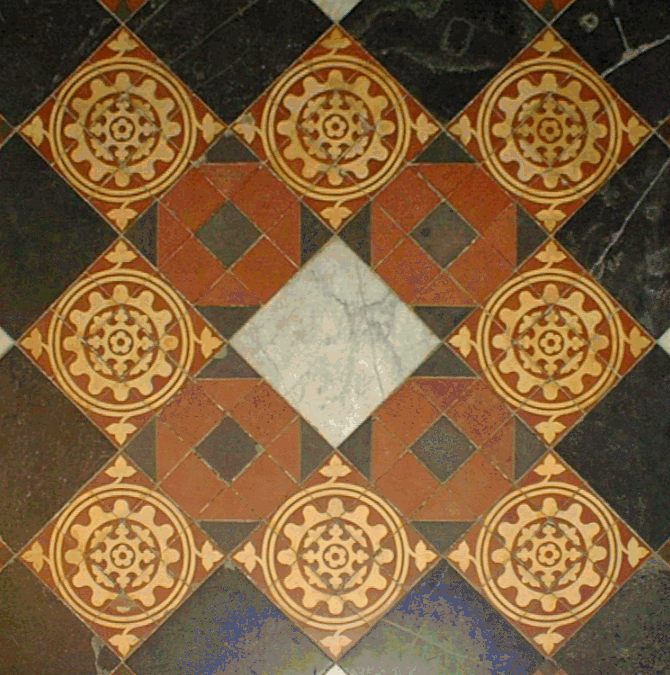 Projective 3D space
Points
Points and planes are dual in 3d projective space.
Planes
Lines: 5DOF, various parameterizations
Projective transformation: 
4x4 nonsingular matrix 	H
Point transformation
Plane transformation
Quadrics:  Q                                     Dual: Q*
4x4 symmetric matrix Q
9 DOF (defined by 9 points in general pose)
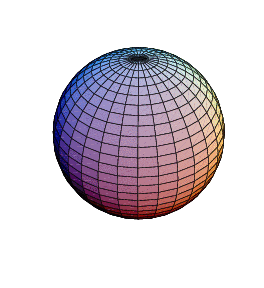 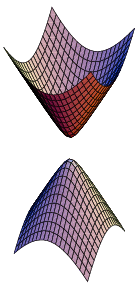 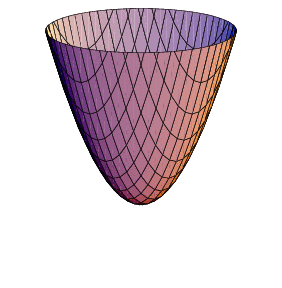 Geometric strata: 3d overview
3DOF
5DOF
Faugeras ‘95
Tasks in Geometric Vision
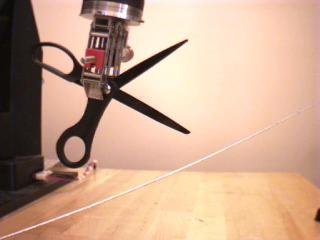 1
y1
1
y3
1
y2
Tracking: Often formulated in 2D, but tracks 3D objects/scene
Visual control: Explicit 2D geometric constraints implicitly fulfills a 3D motion alignment
3D reconstruction: Computes an explicit 3D model from 2D images
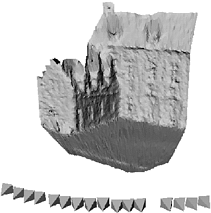 Camera model: Relates 2D – 3D
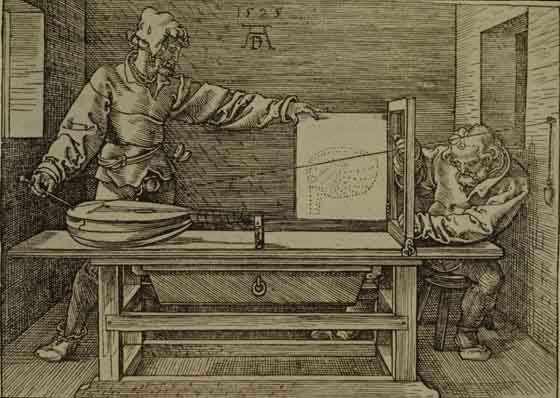 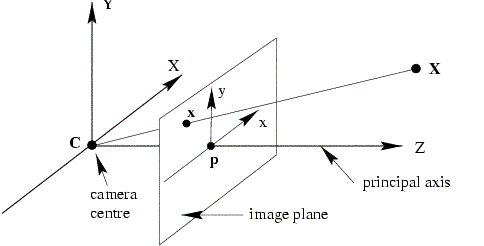 [Dürer]
Projection matrix
Camera matrix (internal params)
Rotation, translation (ext. params)
2D-3D geometry - resection
Projection equation
    xi=PiX

Resection:
xi,X       Pi
Given image points and 3D points calculate camera projection matrix.
2D-3D geometry - intersection
Projection equation
    xi=PiX
Intersection:
xi,Pi            X
Given image points and camera projections in at least 2 views calculate the 3D points (structure)
2D-3D geometry - SFM
Projection equation
    xi=PiX
Structure from motion (SFM)
xi      Pi, X
Given image points in at least 2 views calculate the 3D points (structure) and camera projection matrices (motion)
Estimate projective structure
Rectify the reconstruction to metric (autocalibration)
Reconstructing scenes
‘Small’ scenes (one, few buildings)
SFM + multi view stereo 
 man made scenes: prior on architectural elements
 interactive systems
City scenes (several streets, large area)
aerial images 
 ground plane, multi cameras
     SFM + stereo [+ GPS]
     depth map fusions
Large scale (city) modeling
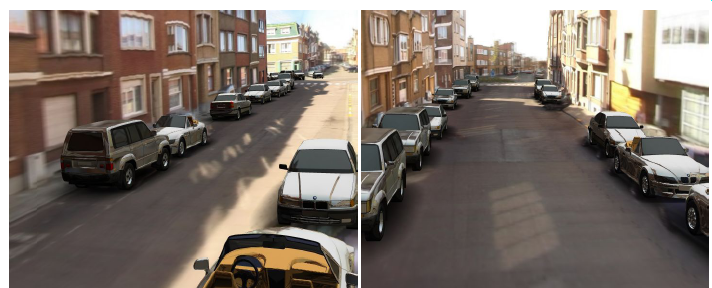 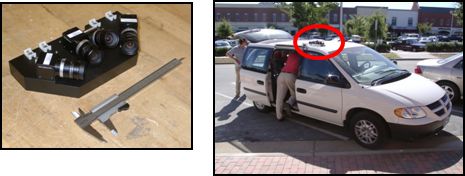 Modeling dynamic scenes
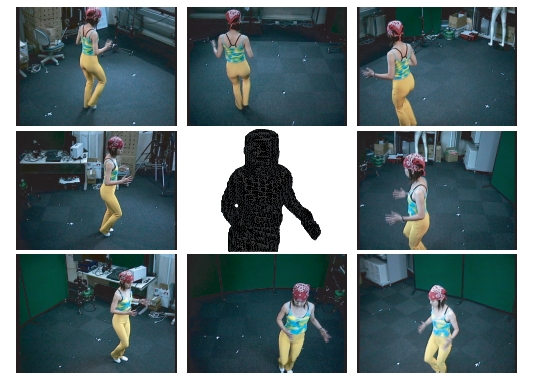 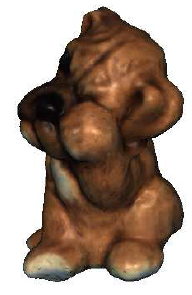 time
Modeling (large scale) scenes
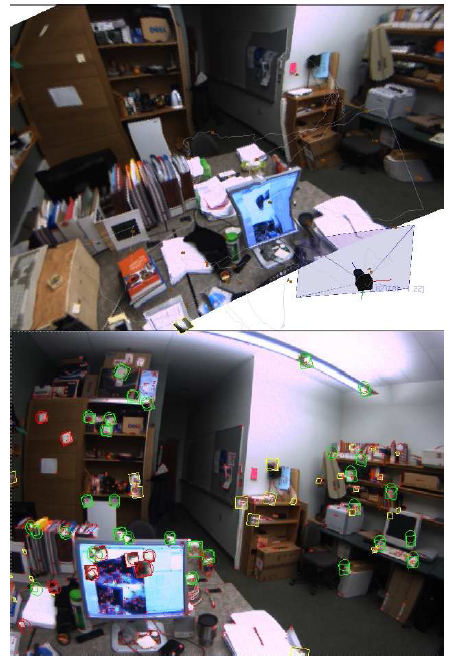 [Adam Rachmielowski  ]
SFM + stereo
Man-made environments :
 straight  edges
 family of lines
 vanishing points
[Dellaert et al 3DPVT06 ]
[Zisserman, Werner ECCV02 ]
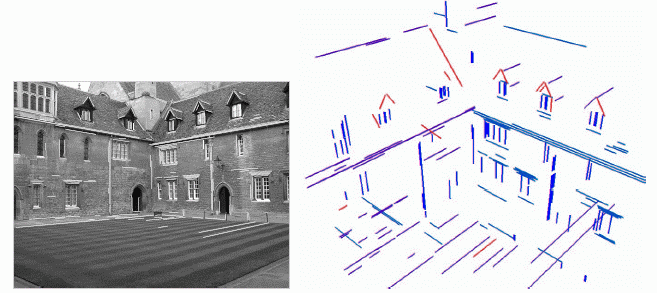 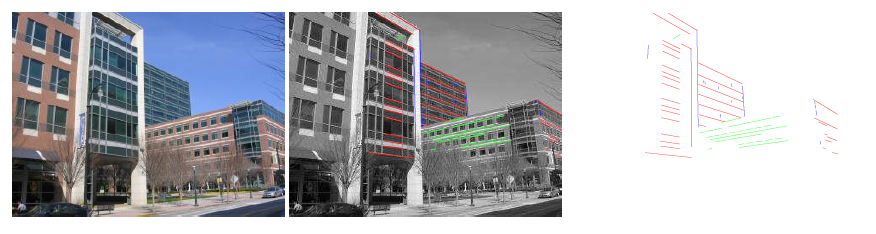 SFM + stereo
dominant planes 
 plane sweep – homog between 3D pl. and camera pl.
 one parameter search – voting for a plane
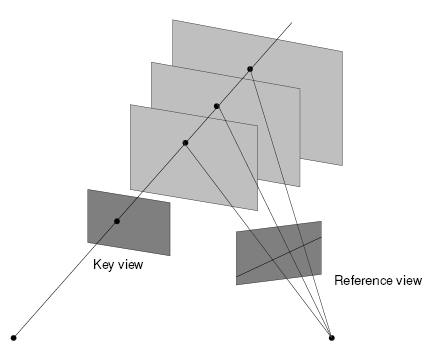 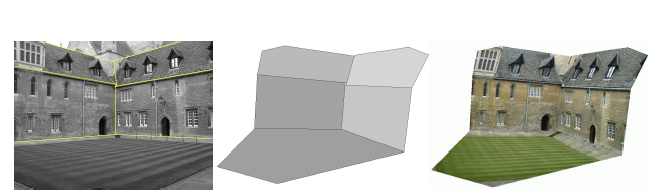 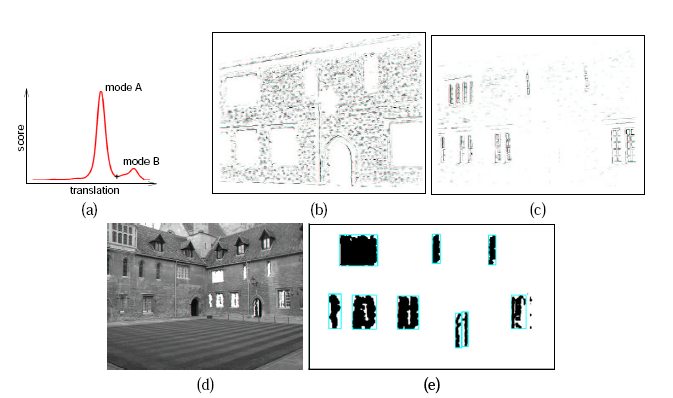 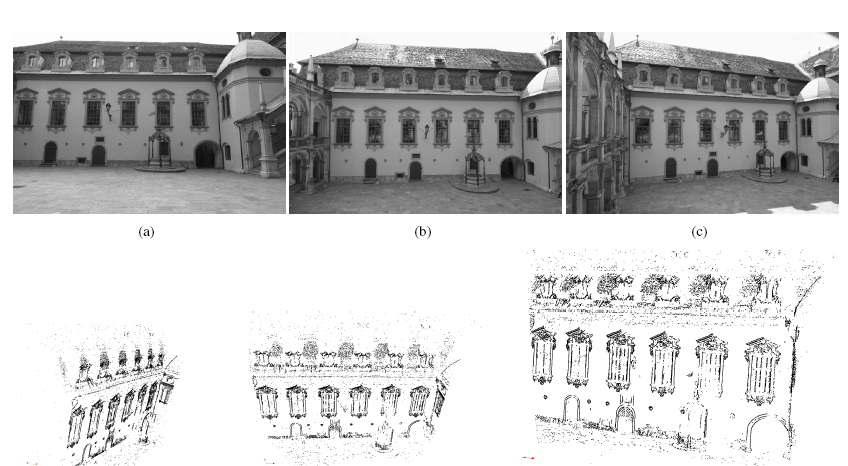 [Zisserman, Werner ECCV02 ]
[Bischof et al 3DPVT06 ]
SFM + stereo
refinement – architectural primitives
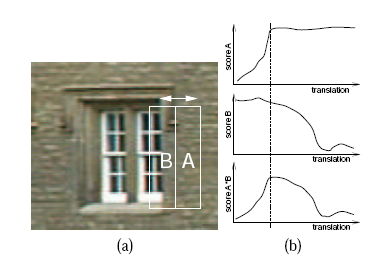 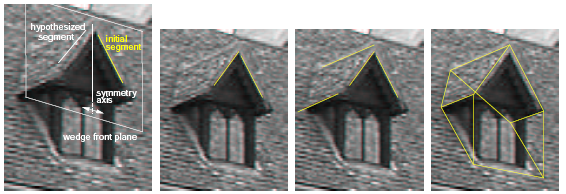 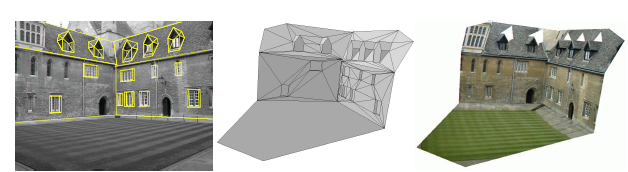 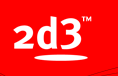 [Zisserman, Werner ECCV02 … ]
SFM+stereo
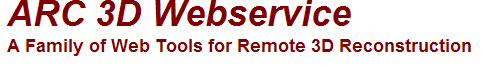 Refinement – dense stereo
www.arc3d.be
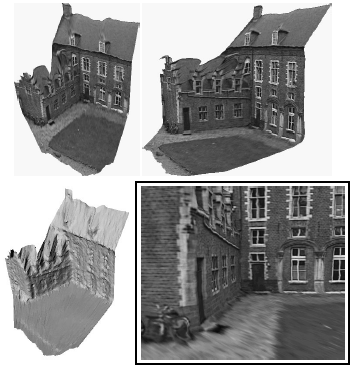 [Pollefeys, Van Gool 98,00,01]
Façade – first system
Based on SFM 
(points, lines, stereo)
Some manual modeling
View dependent texture
[Debevec, Taylor et al. Siggraph 96]
Priors on architectural primitives
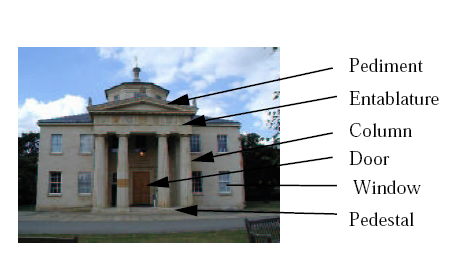 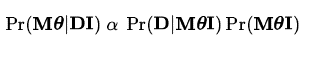 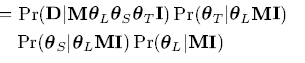 prior
θ – parameters for architectural priors 
      type, shape, texture
M – model
D – data (images)
I – reconstructed structures (planes, lines …)
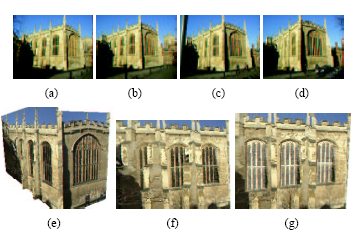 [Cipolla, Torr,  … ICCV01]
Occluded windows
Interactive systems
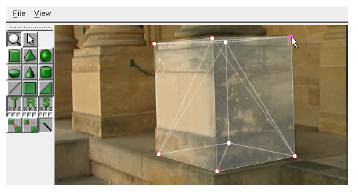 Video, sparse 3D points, user input
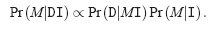 M – model primitives
D- data
I – reconstructed geometry
Solved with graph cut
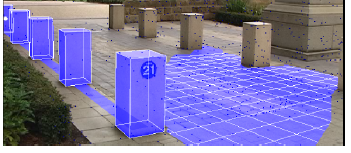 [Torr et al. Eurogr.06, Siggraph07]
City modeling – aerial images
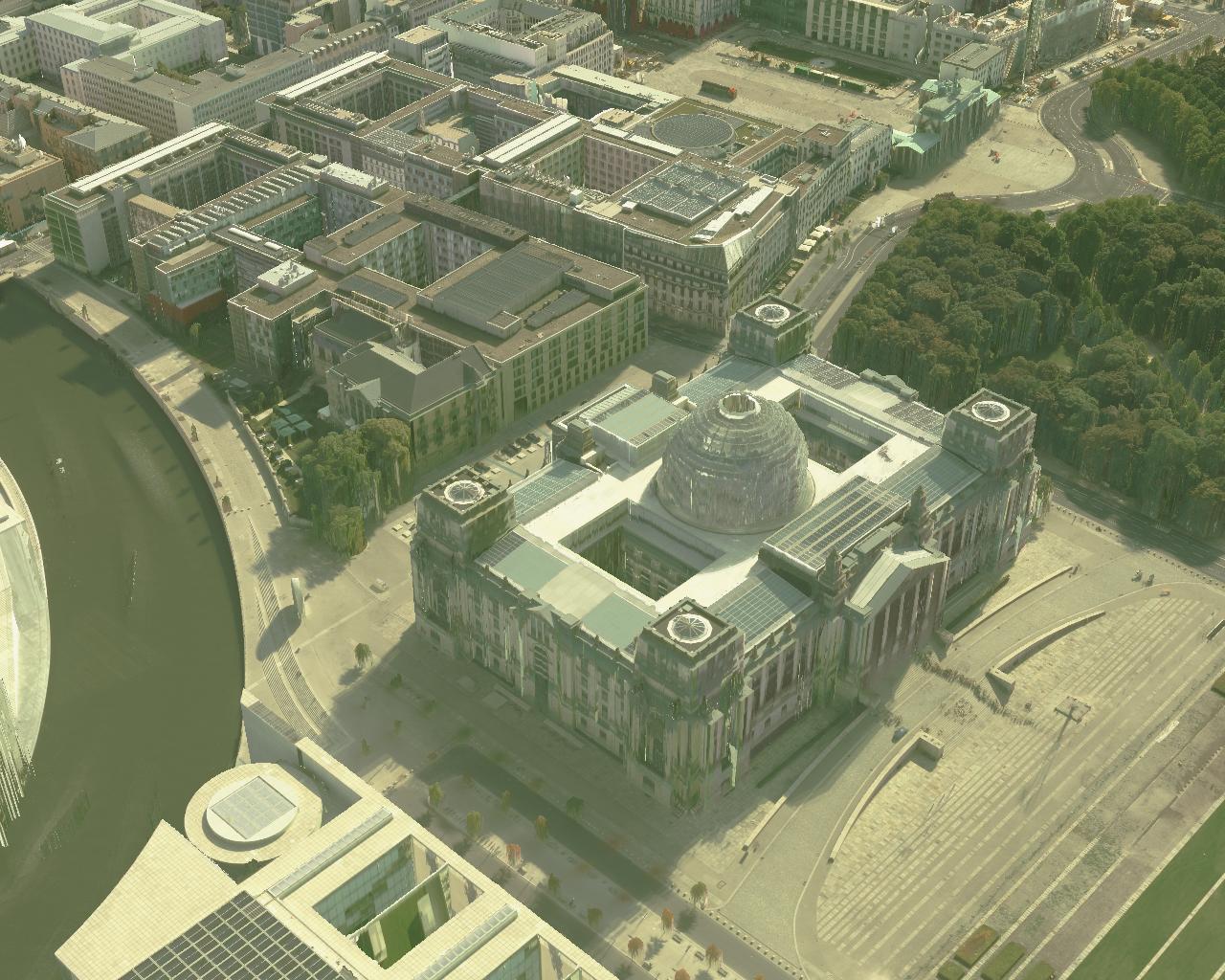 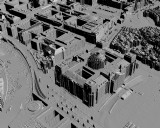 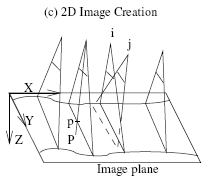 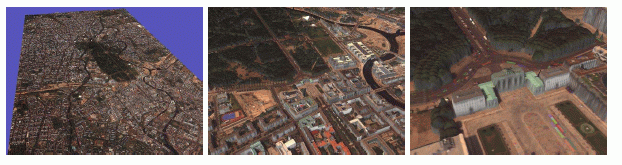 Airborne pushbroom camera
Semi-global stereo matching (based on mutual information)
[Heiko Hirschmuller et al - DLR]
City modeling – ground plane
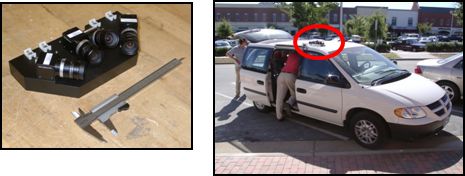 Camera cluster
Video: Cannot do frame-frame correspondences
car + GPS
2D feature tracker
Calibrated cameras – relative pose
GPS – car position - 3D tracking
SFM
[Nister, Pollefeys et al 3DPVT06, ICCV07]
[Cornelis, Van Gool CVPR06…]
3D points
Dense stereo+fusion
Texture
3D MODEL
City modeling - example
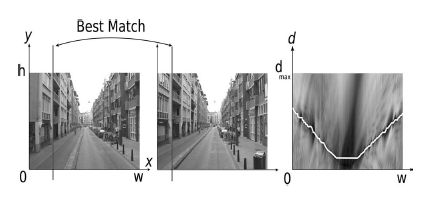 [Cornelis, Van Gool CVPR06…]
1. feature matching = tracking
2. SFM – camera pose + sparse 3D points 
3. Façade reconstruction 
– rectification of the stereo images
- vertical line correlation 
4. Topological map generation
- orthogonal proj. in the horiz. plane
- voting based carving
5. Texture generation
- each line segment – column in texture space
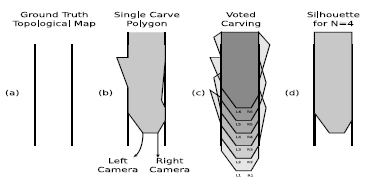 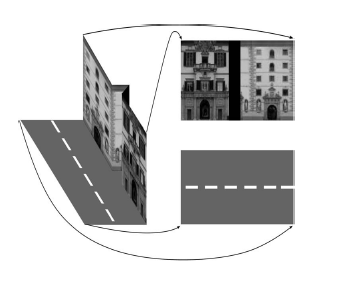 VIDEO
On-line scene modeling : Adam’s project
On-line modeling from video 
Model not perfect but enough for scene visualization 
Application predictive display 

Tracking and Modeling
New image
Detect fast corners (similar to Harris)
SLAM (mono SLAM [Davison ICCV03])
Estimate camera pose
Update visible structure
Partial bundle adjustment – update all points
Save image if keyframe (new view – for texture)
Visualization
New visual pose
Compute closet view
Triangulate 
Project images from closest views onto surface
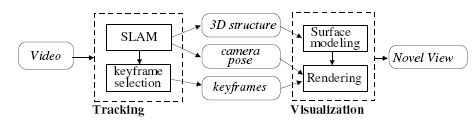 SLAM
Camera pose
3D structure 
Noise model
Extended Kalman Filter
Model refinement
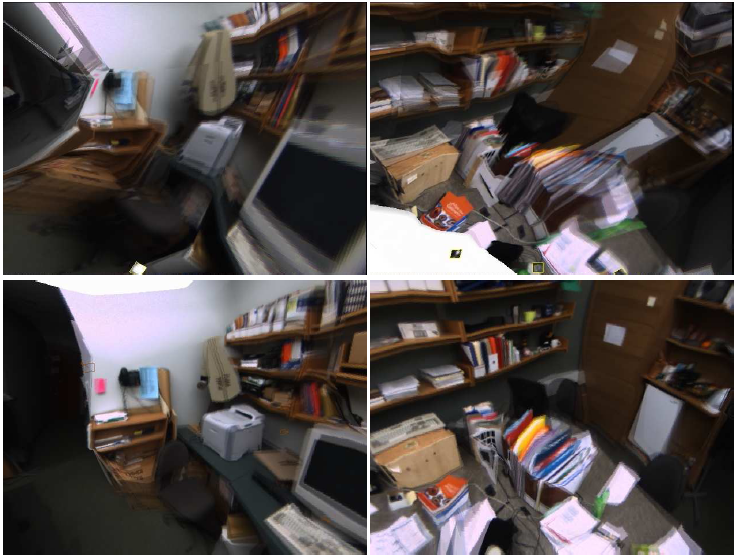 Modeling dynamic scenes
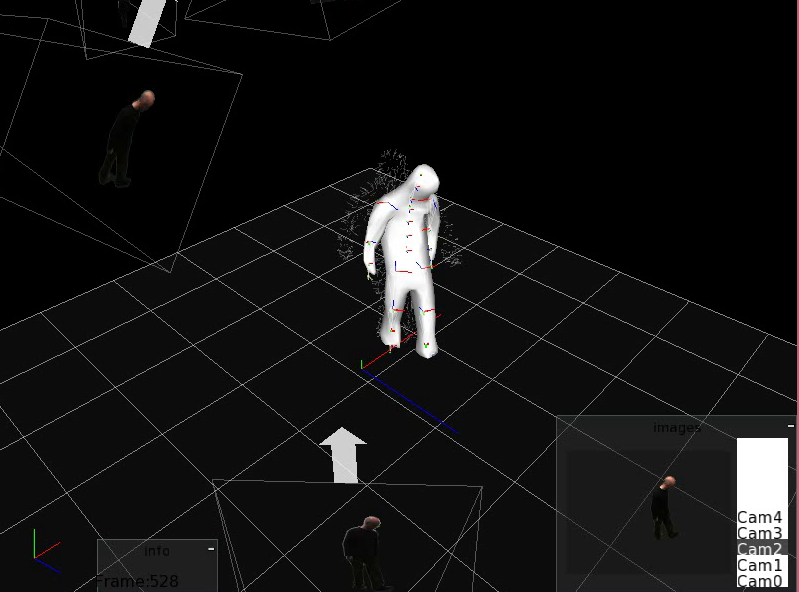 [Neil Birkbeck]
Multi-camera systems
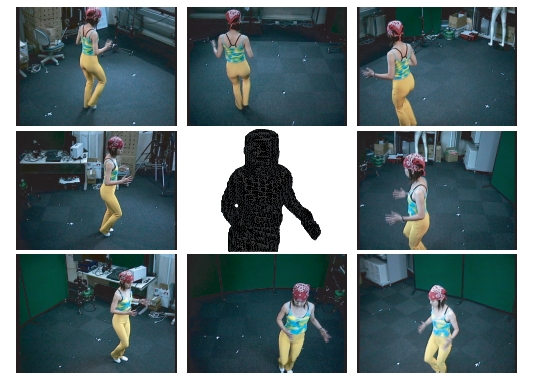 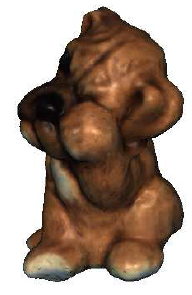 time
Several cameras mutually registered (precalibrated) 
Video sequence in each camera
Moving object
Techniques
Naïve : reconstruct shape every frame 
Integrate stereo and image motion cues
Extend stereo in temporal domain 
Estimate scene flow in 3D from optic flow and stereo
Representations : 
Disparity/depth 
Voxels / level sets
Deformable mesh – hard to keep time consistency
Knowledge: 
 Camera positions 
 Scene correspondences (structured light)
Spacetime stereo
[Zhang, Curless, Seitz: Spacetime stereo, CVPR 2003]
Extends stereo in time domain: assumes intra-frame correspondences
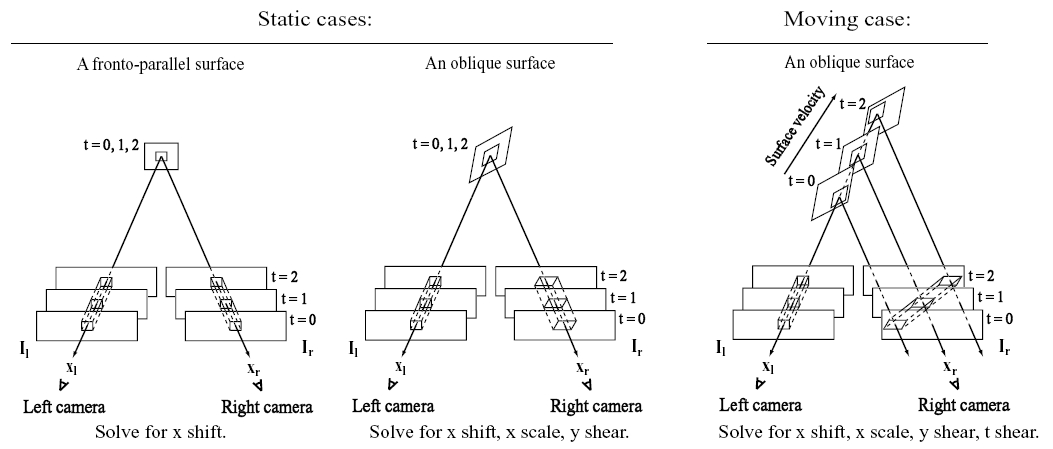 Static scene: disparity
Dynamic scene:
Spacetime stereo: Results
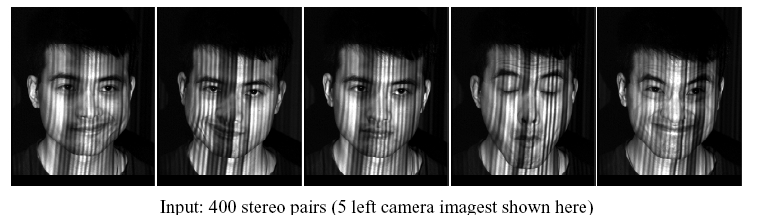 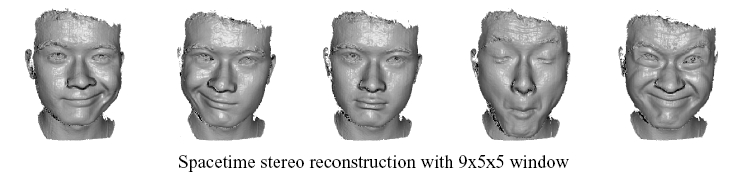 Spacetime stereo:video
Spacetime photometric stereo
[Hernandez et al. ICCV 2007]
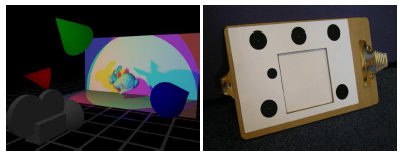 One color camera  
projectors – 3 different positions
Calibrated w.r. camera
Each channel (R,G,B) – one colored light pose
Photometric stereo
Spacetime PS - Results
3. Scene flow
[Vedula, Baker, Rander, Collins, Kanade: Three dimensional scene flow, ICCV 99]
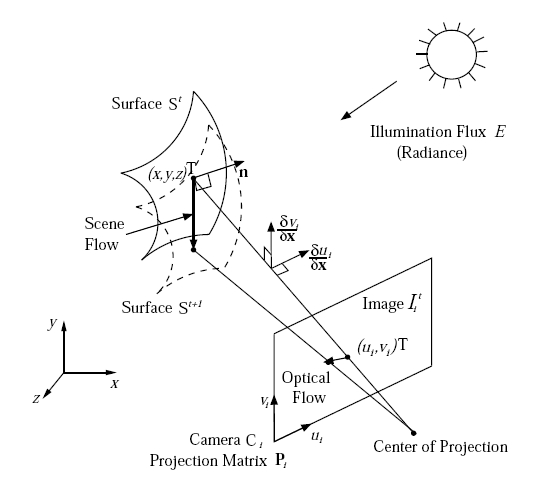 3D Scene flow
2D Optic flow
Scene flow on tangent plane
Motion of x along a ray
Scene flow: results
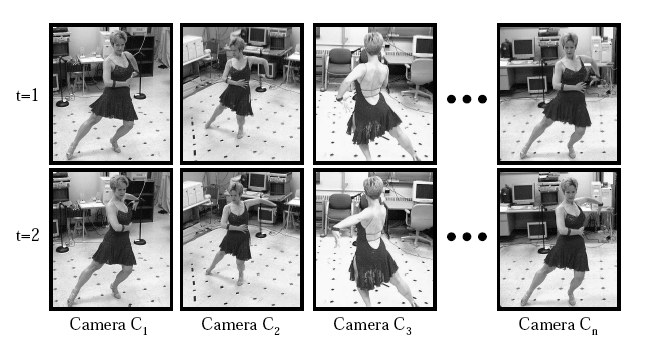 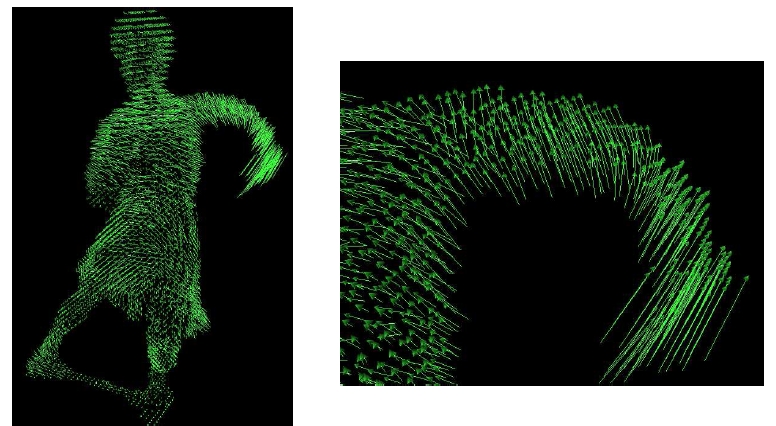 [Vedula, et al. ICCV 99]
Scene flow: video
[Vedula, et al. ICCV 99]
4. Carving in 6D
[Vedula, Baker, Seitz, Kanade: Shape and motion carving in 6D]
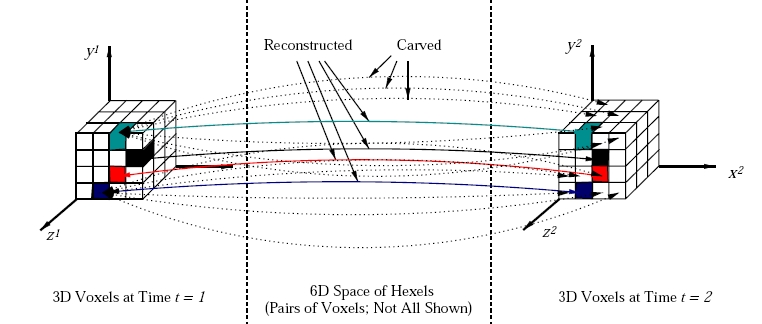 Hexel:
6D photo-consistency:
6D slab sweeping
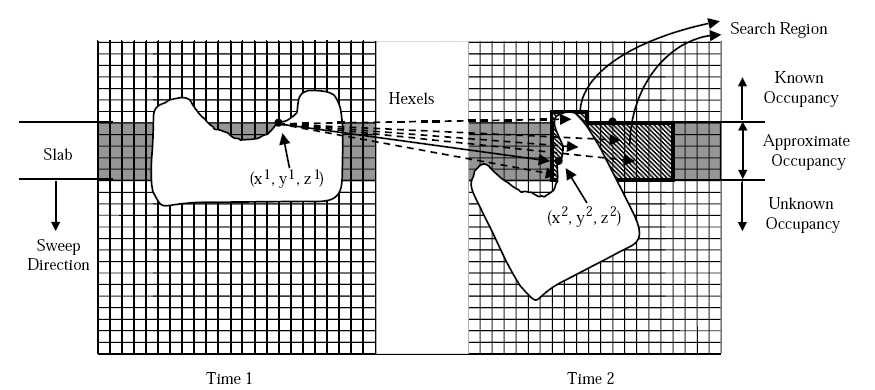 Slab = thickened plane (thikness = upper bound on the flow magnitude)
 compute visibility for x1
 determine search region
 compute all hexel photo-consistency
 carving hexels
 update visibility
(Problem: visibility below the top layer in the slab before carving)
Carving in 6D: results
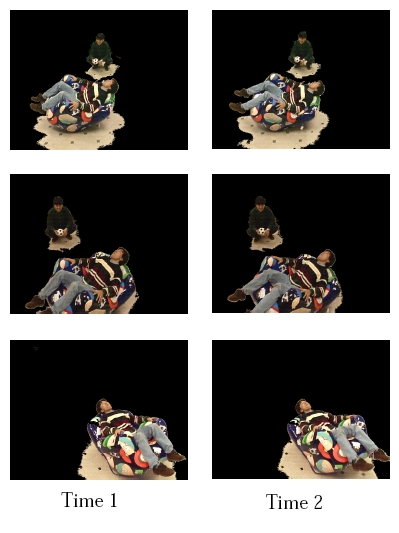 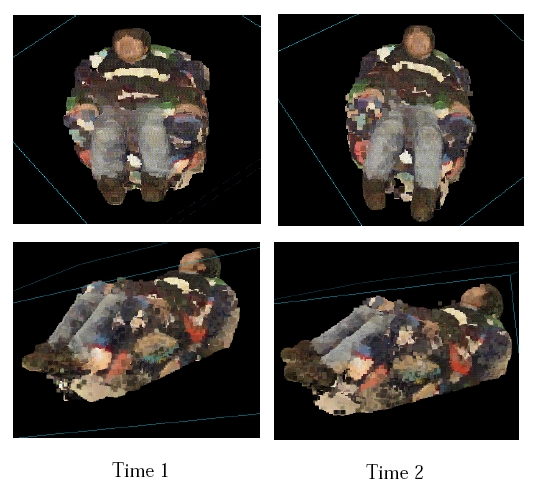 7. Surfel sampling
[ Carceroni, Kutulakos: Multi-view scene capture by surfel samplig, ICCV01]
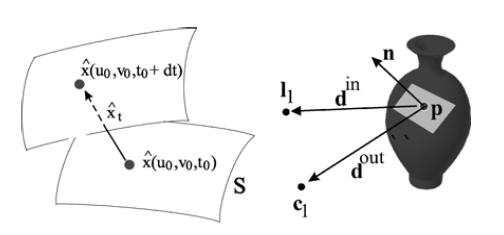 Surfel: dynamic surface element 
 shape component : center, normal, curvature
 motion component: 
 reflectance component: Phong parameters
Reconstruction algorithm
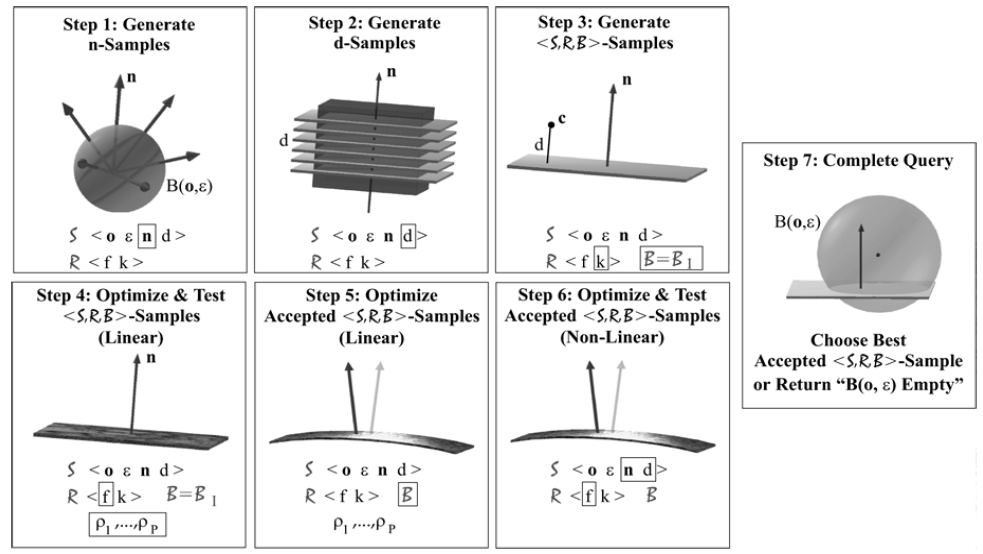 ci – camera i
ll- light l
visibility
Phong reflectance
shadow
Surfel sampling : results
Modeling humans in motion
Goal: 3D model of the human
Instantaneous model that can be viewed from different poses (‘Matrix’) and inserted in an artificial scene (tele-conferences)
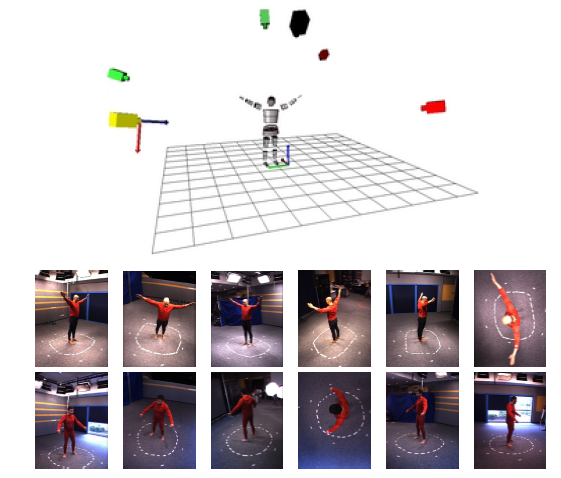 Multiple calibrated cameras
Human in motion
Our goal:      3D animated human model
 capture model deformations and appearance change in motion
 animated in a video game
GRIMAGE platform- INRIA Grenoble
Articulated model
Model based approach
[Neil Birkbeck]
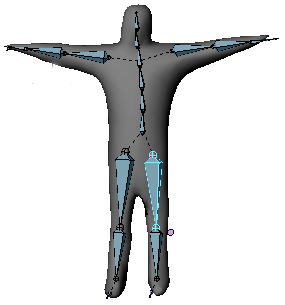 Geometric Model
Skeleton + skinned mesh (bone weights )
50+ DOF (CMU mocap data)
Tracking
visual hull – bone weights by diffusion
refine mesh/weights
Components
 silhouette extraction
 tracking the course model 
 learn deformations
 learn appearance change
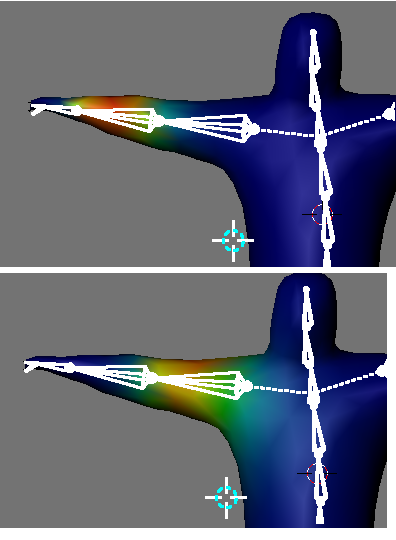 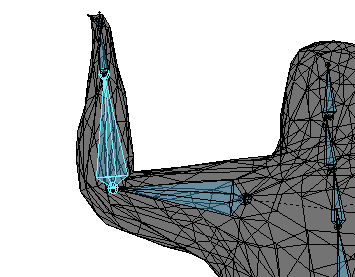 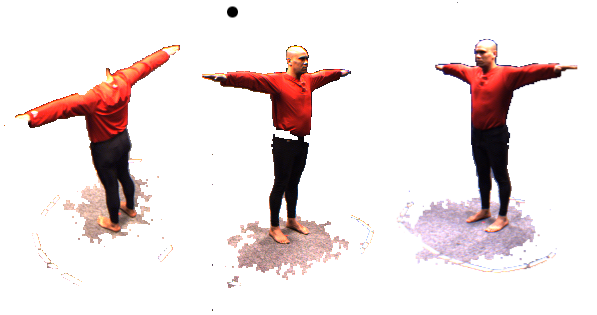 Neil- tracking results
Beyond 3D Non-rigid and articulated motion
Humans ubiquitous in graphics applications
A practical, realistic model requires 
Skeleton
Geometry (manually modeled, laser scanned)
Physical simulation for clothes, muscle
Texture/appearance (from images)
Animation (mocap, simulation, artist)
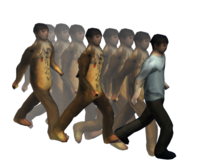 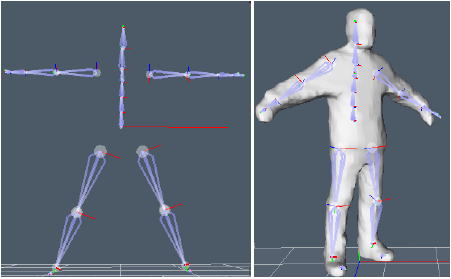 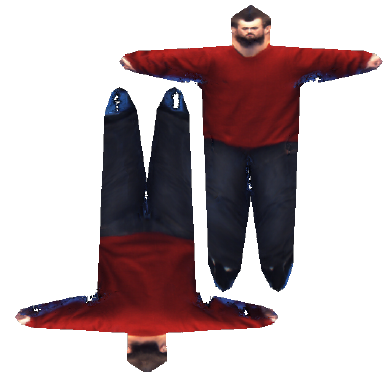 Beyond 3D:Non-rigid and articulated motion
PhD work of Neil Birkbeck, Best thesis prize winner
Computer Vision
Questions?